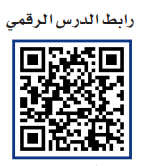 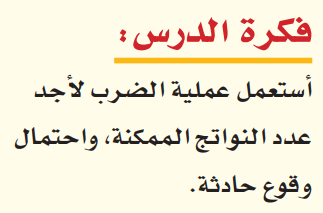 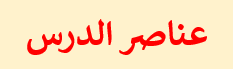 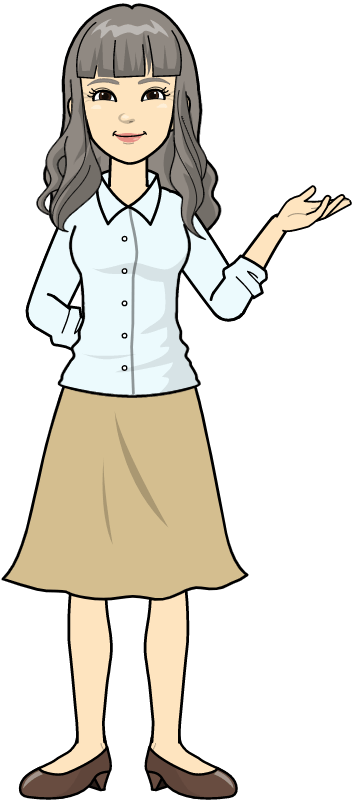 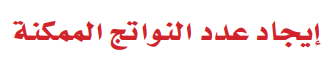 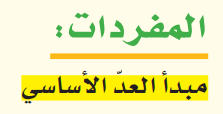 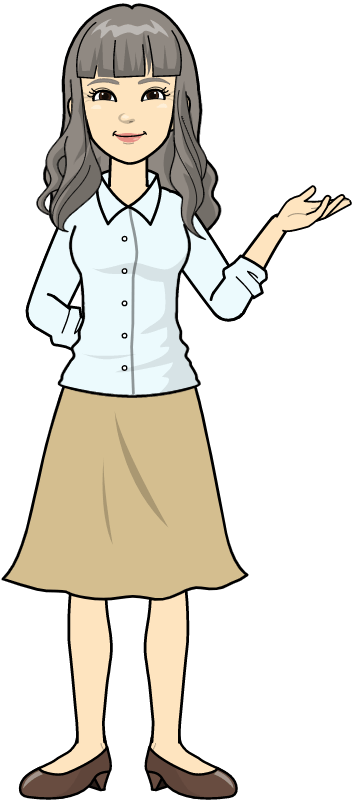 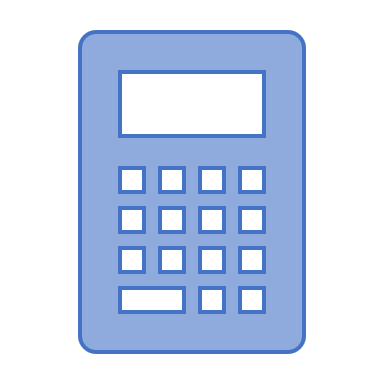 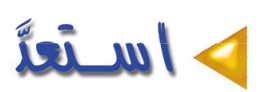 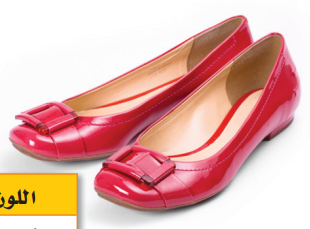 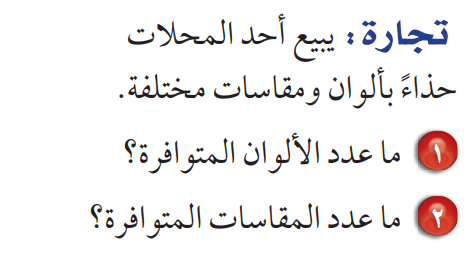 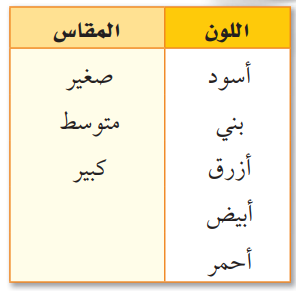 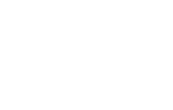 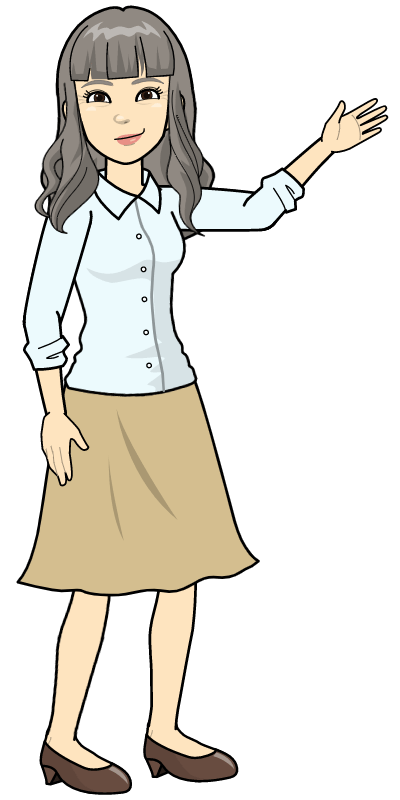 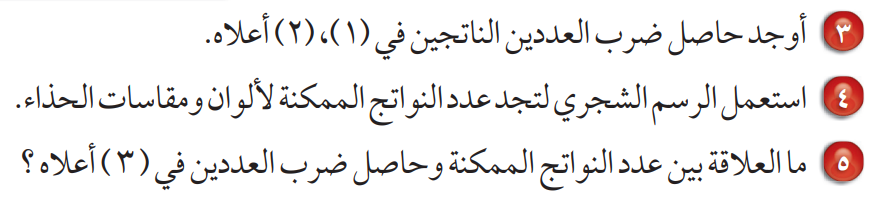 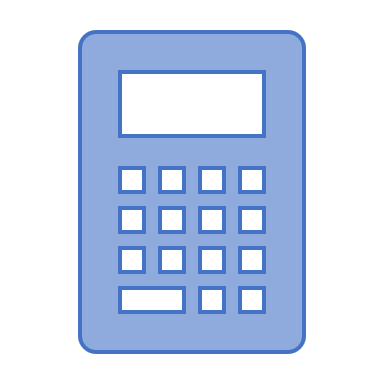 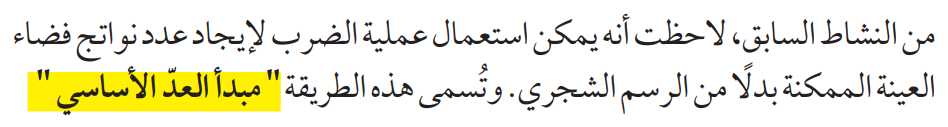 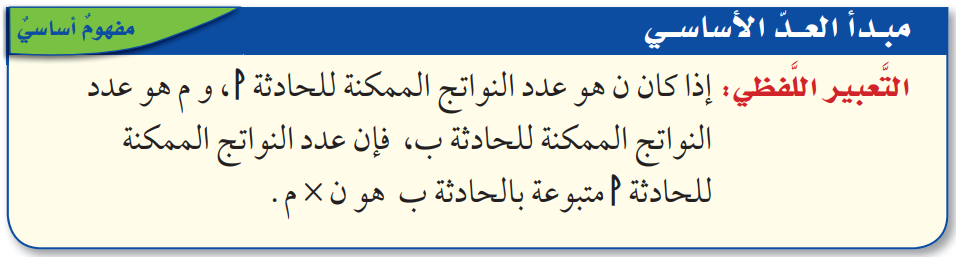 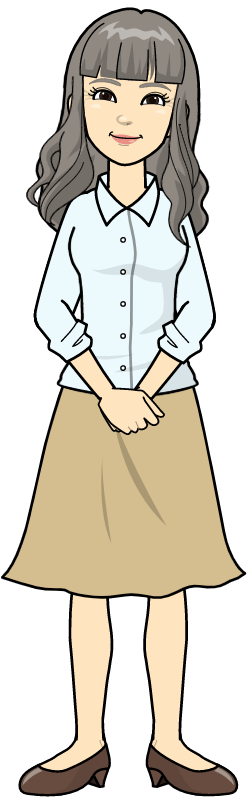 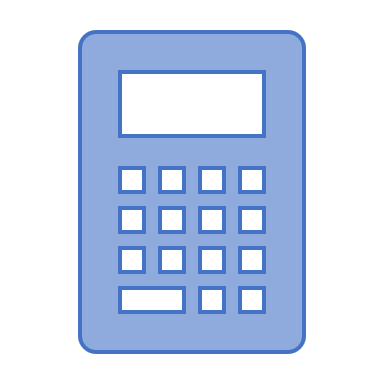 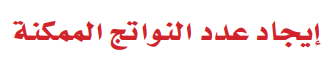 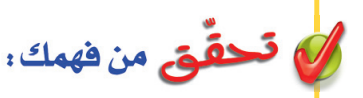 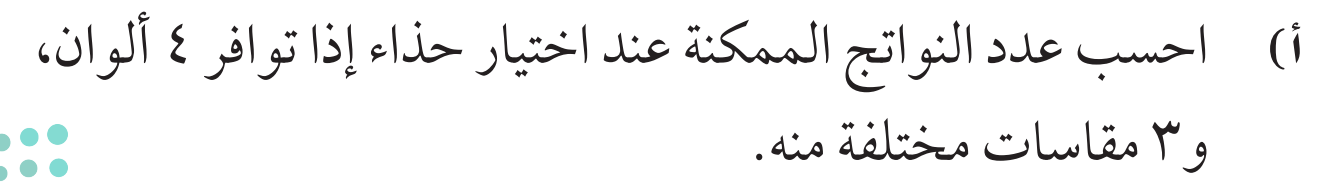 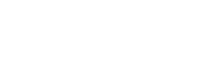 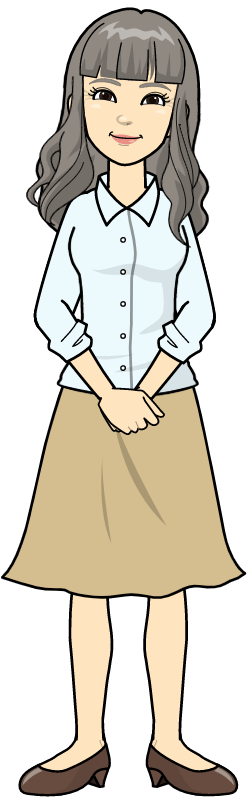 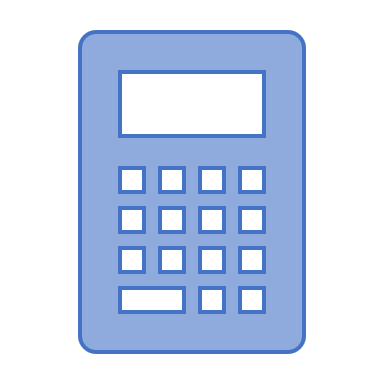 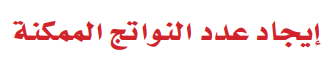 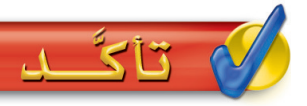 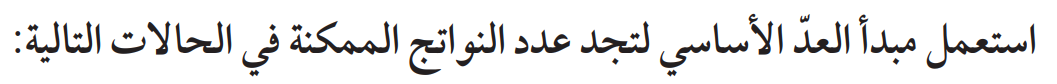 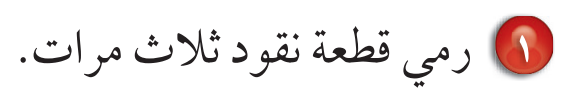 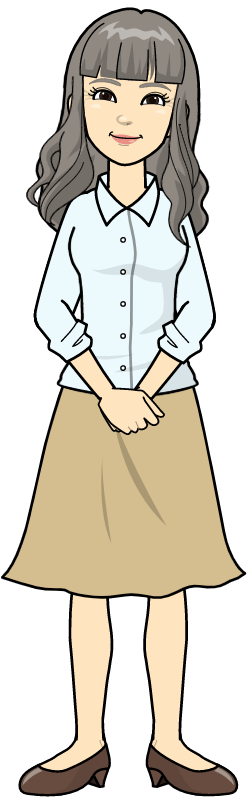 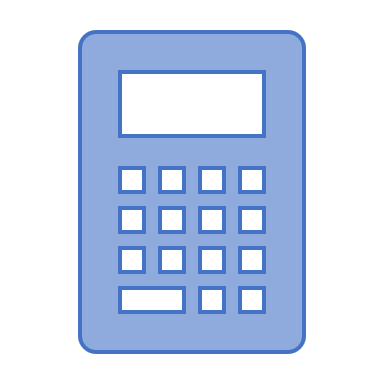 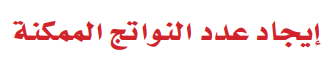 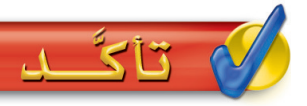 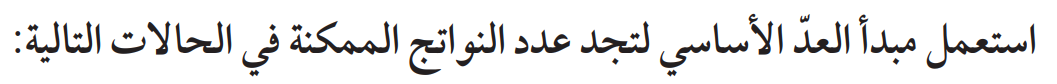 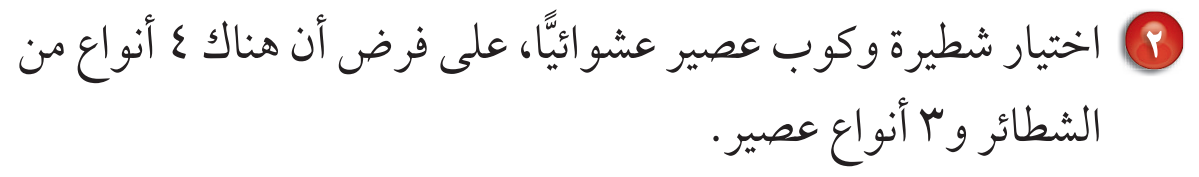 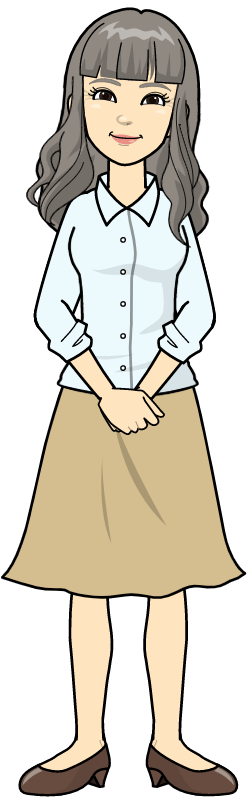 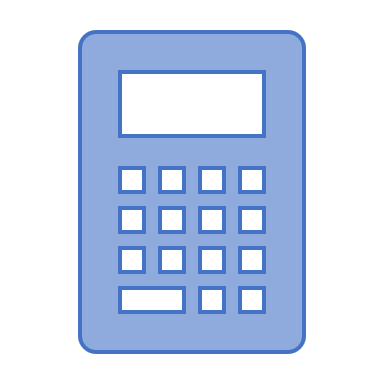 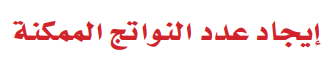 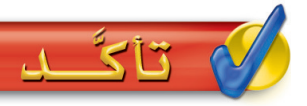 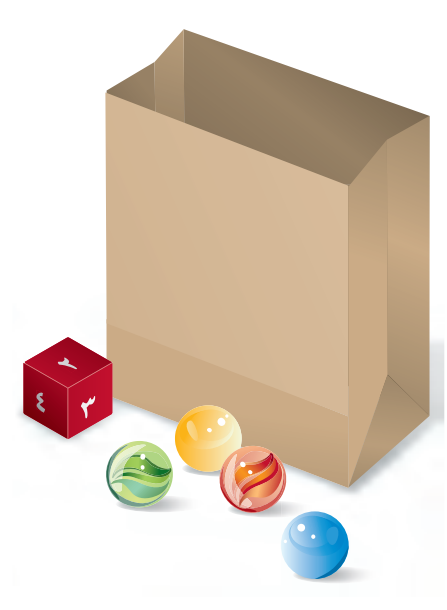 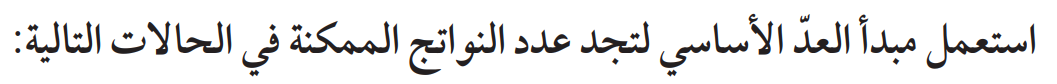 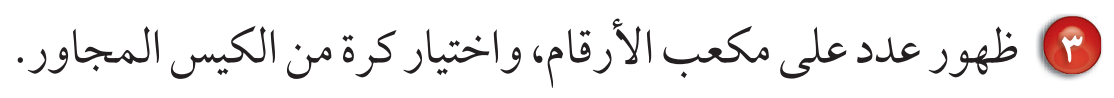 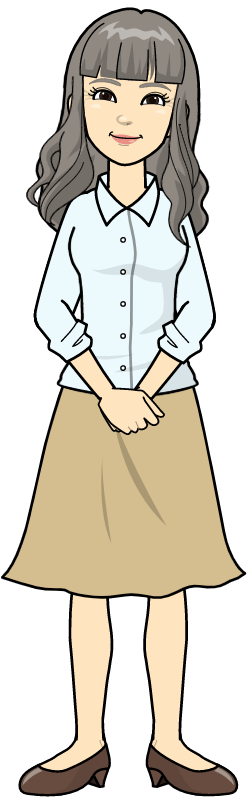 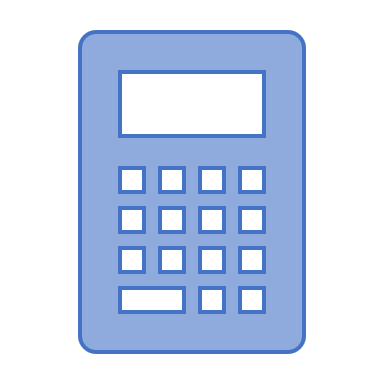 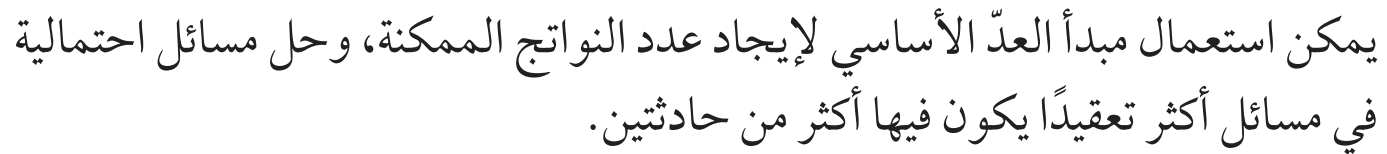 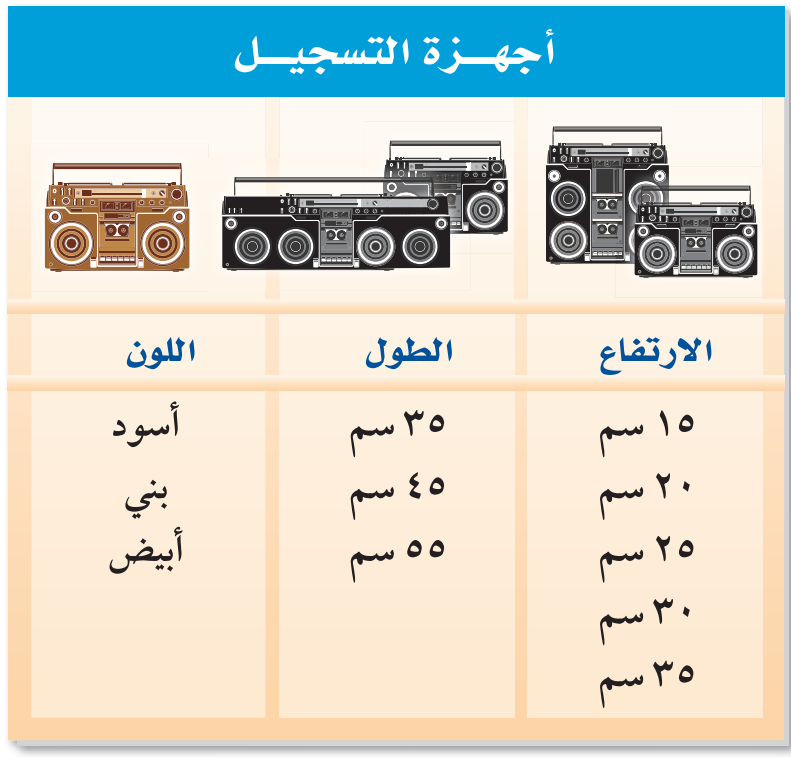 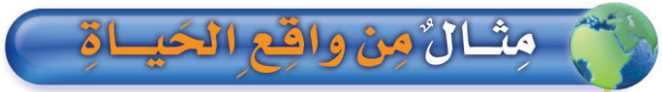 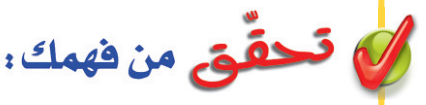 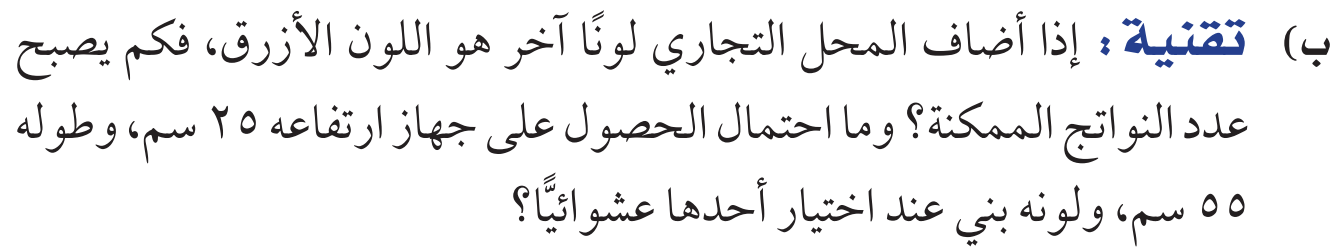 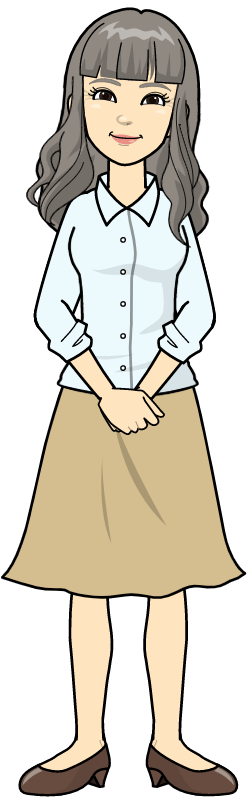 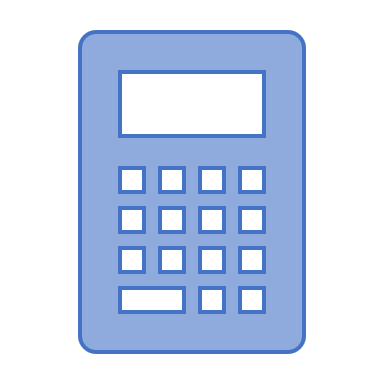 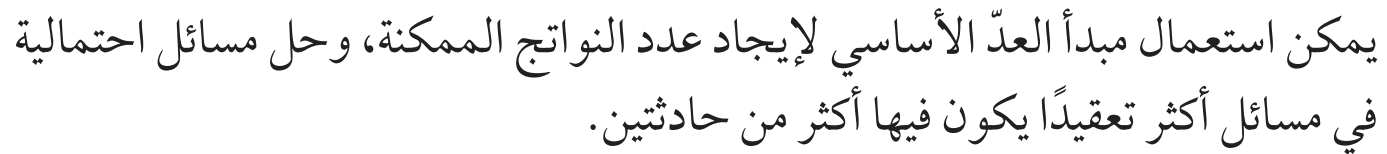 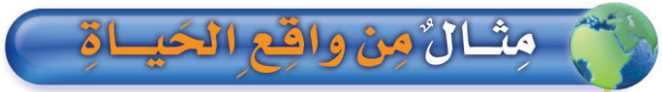 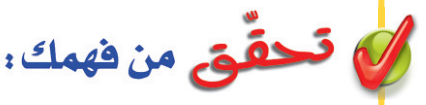 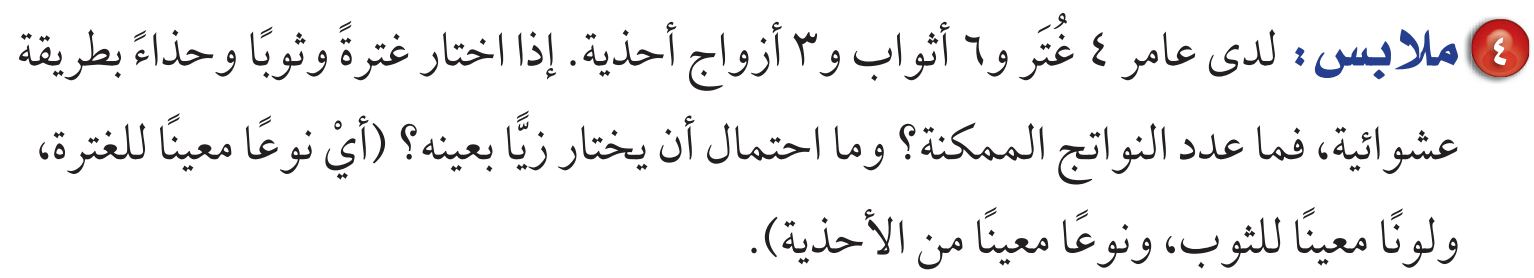 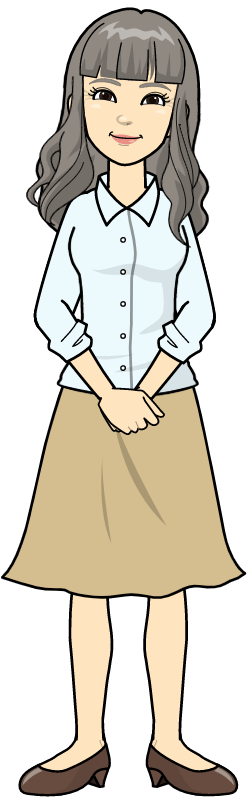 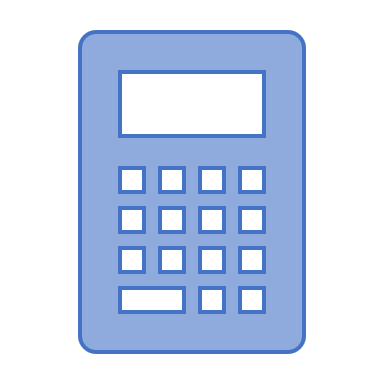 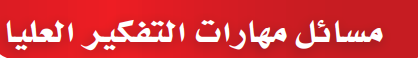 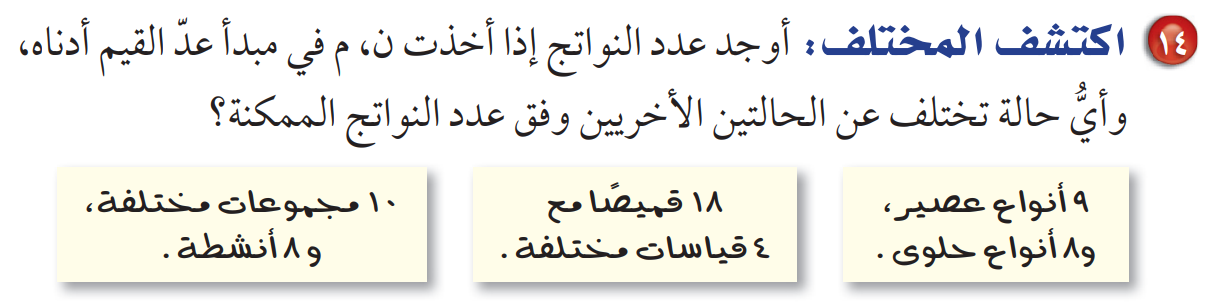 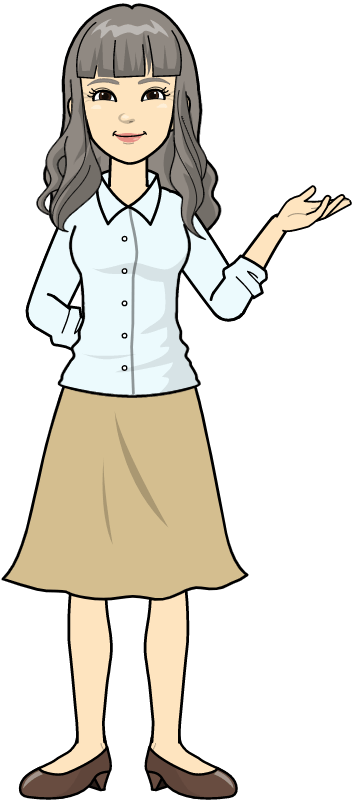 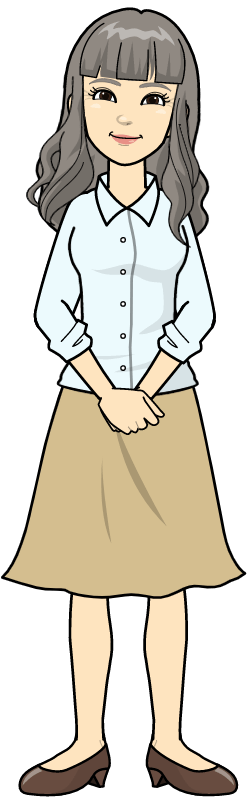 الواجب : ص 83 ( 5 – 6 – 7 – 8 – 9  )
رابط التشويقة
رابط تحضير عين
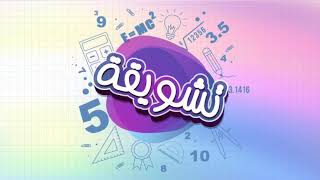 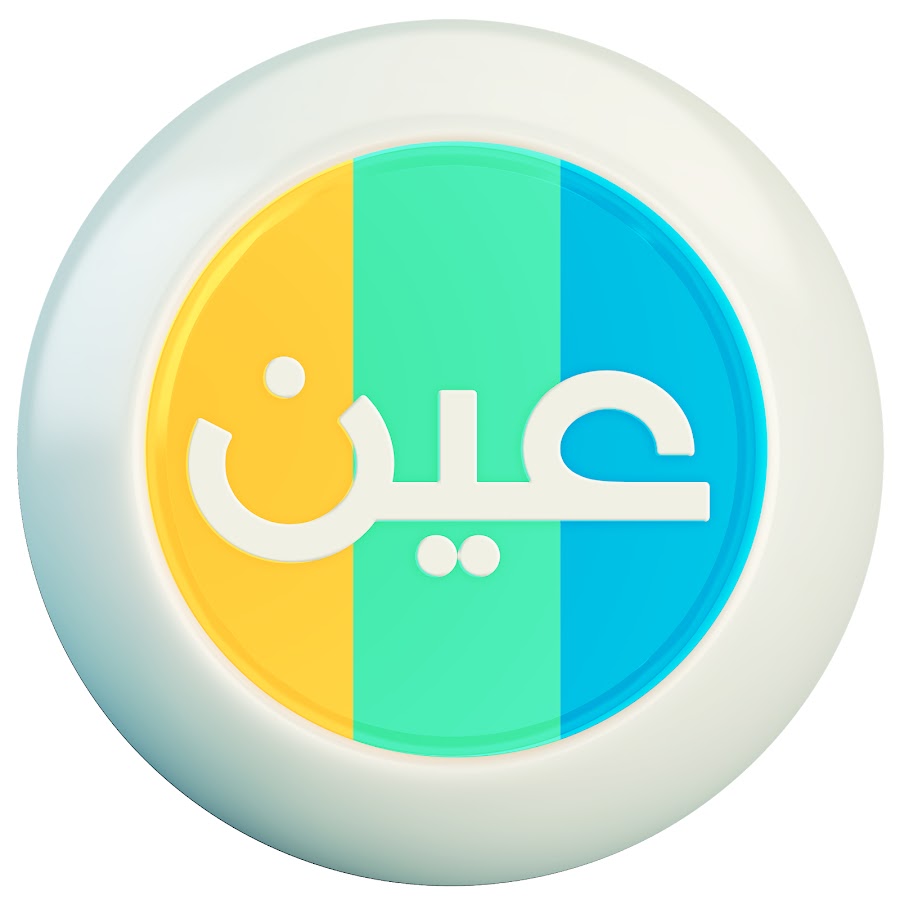 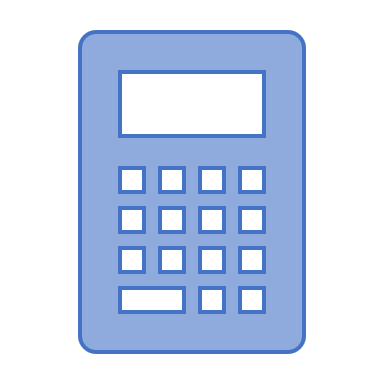 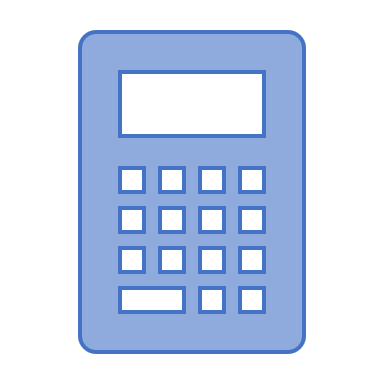 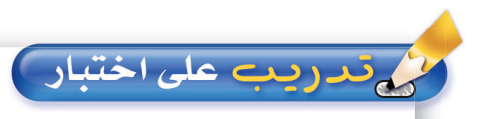 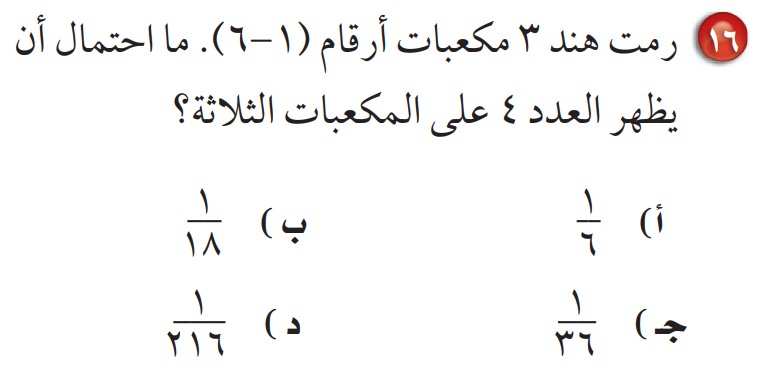 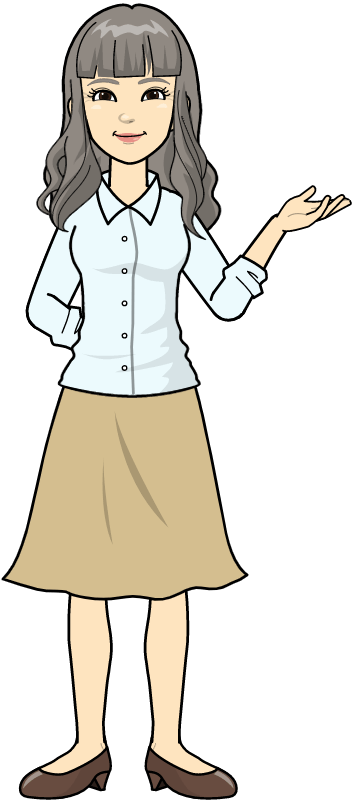 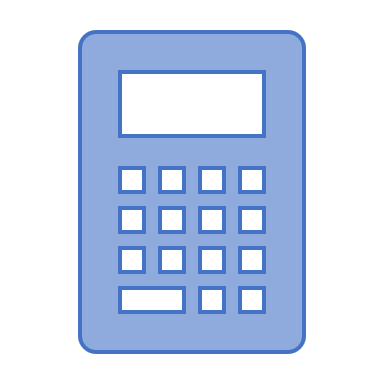 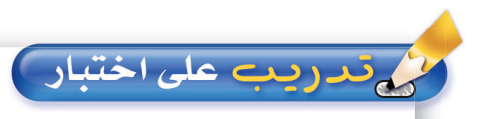 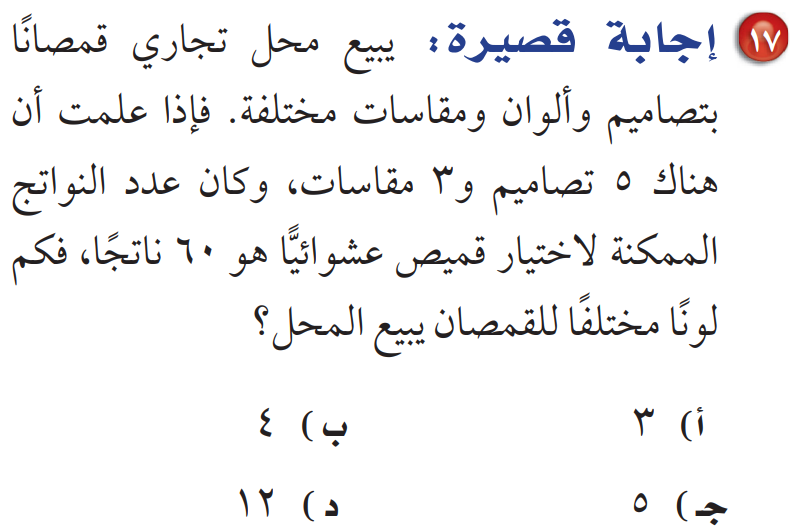 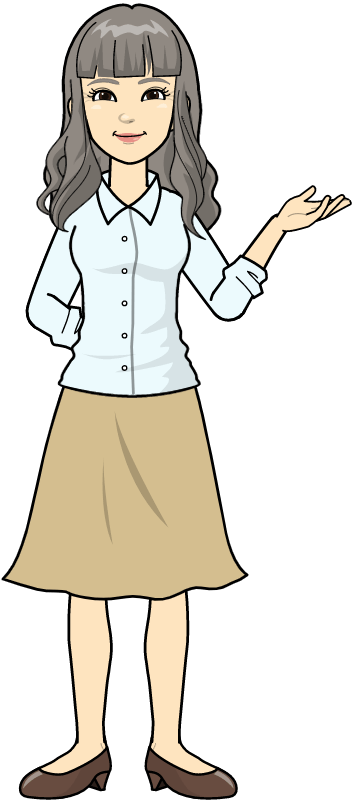 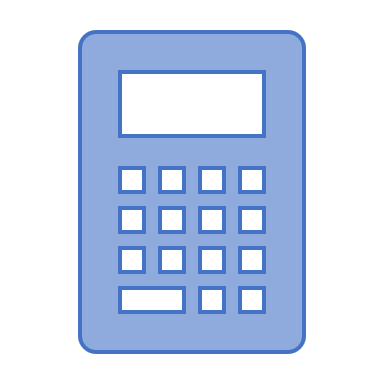 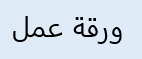 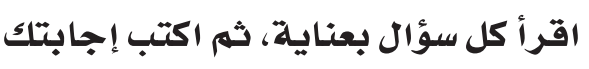 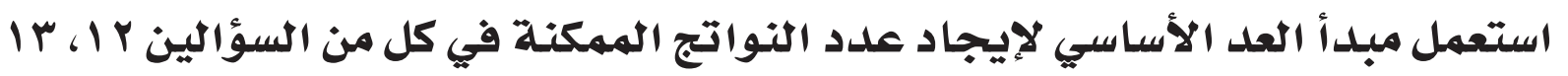 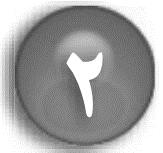 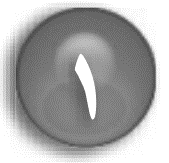 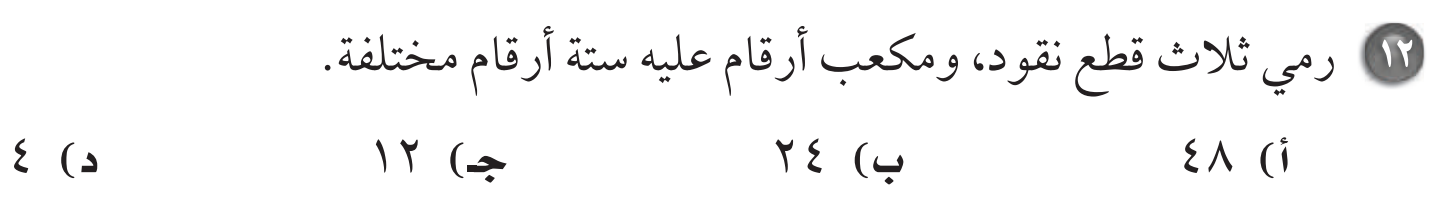 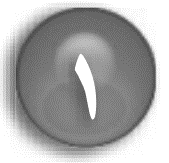 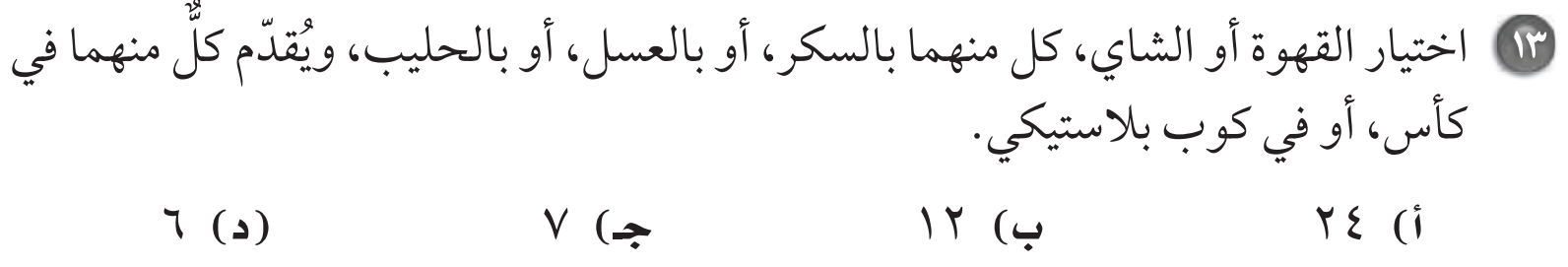 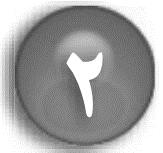 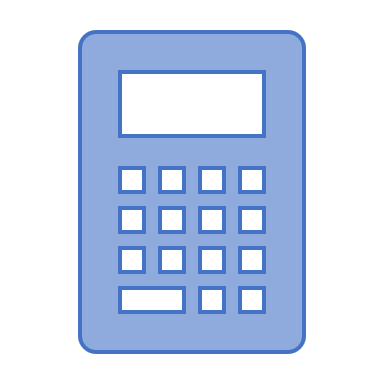 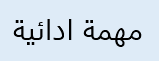 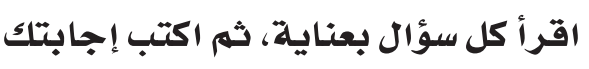 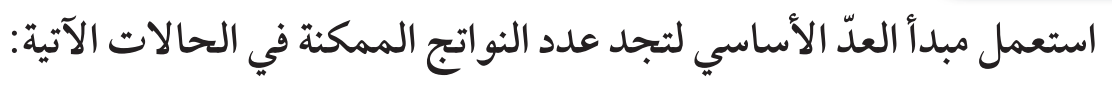 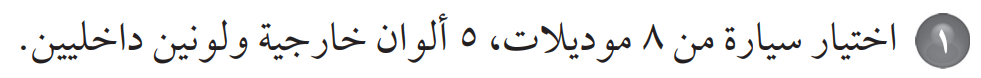 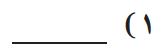 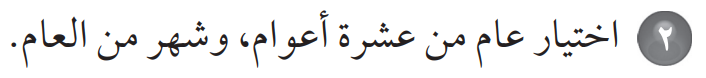 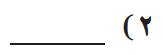 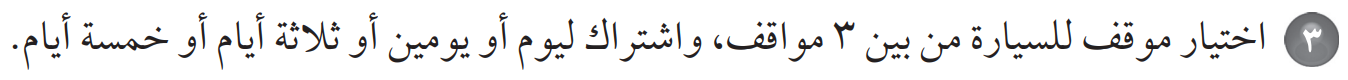 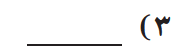 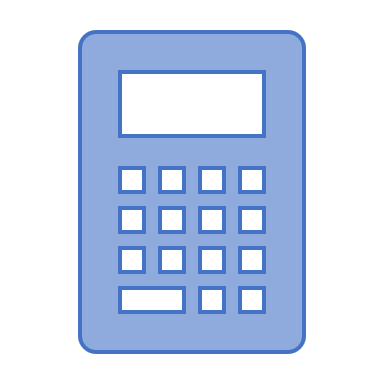